Tarea mes Abril
Colegio Cristiano Emmanuel
8° Básico
Señala las acciones que pueden poner en vibración una cuerda de los siguientes instrumentos musicales. Coloca los nombres de los instrumentos.
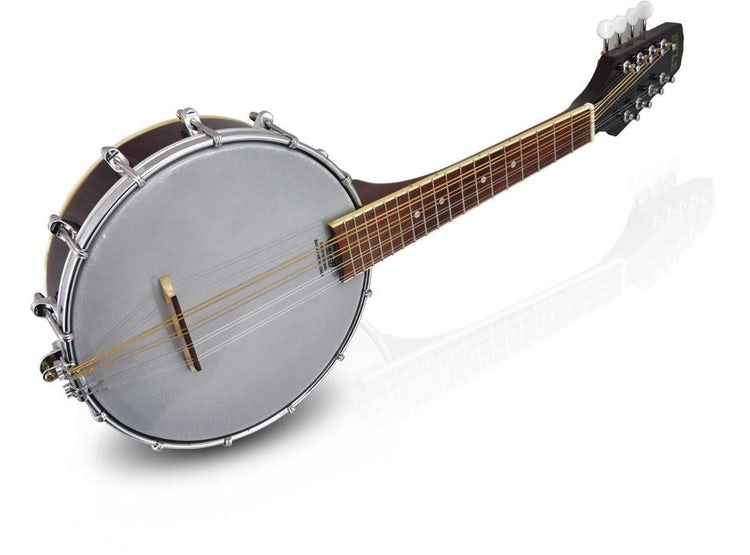 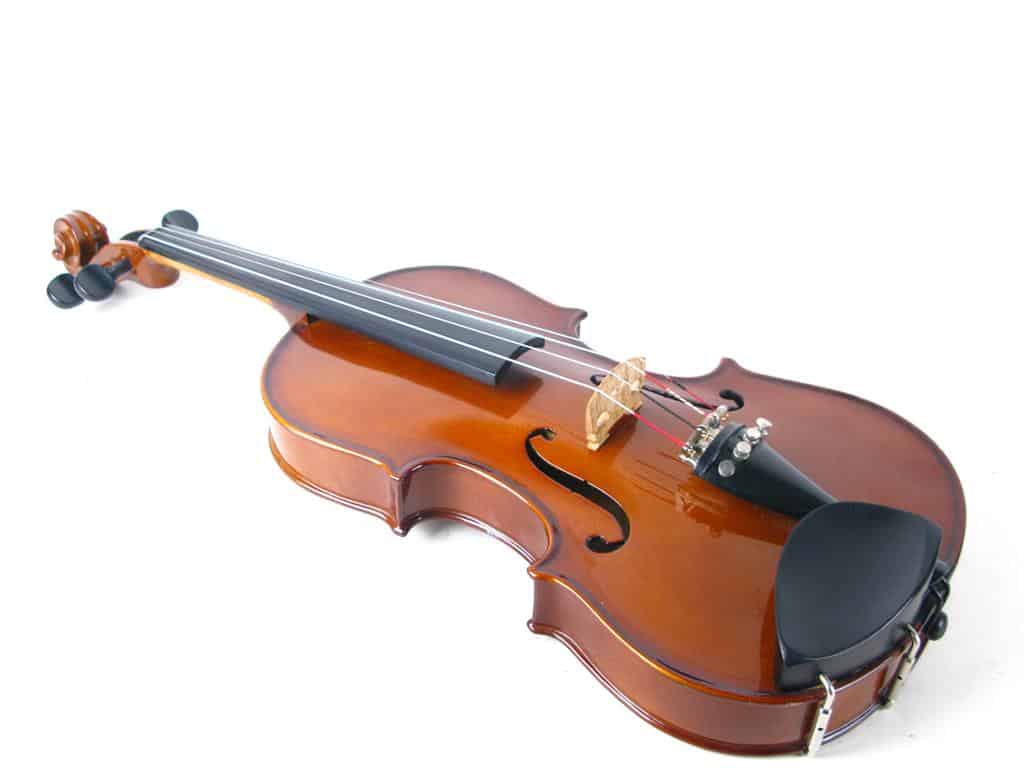 Pulsar
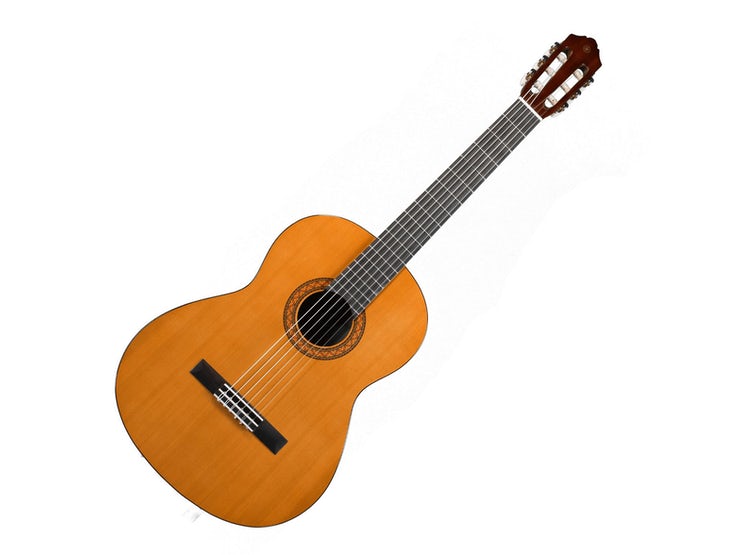 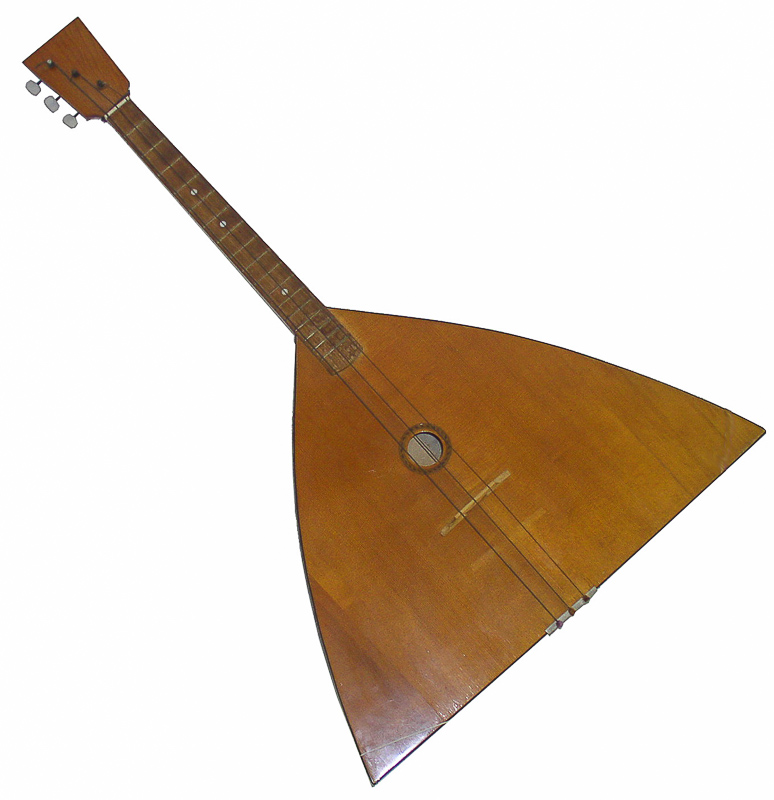 Frotar
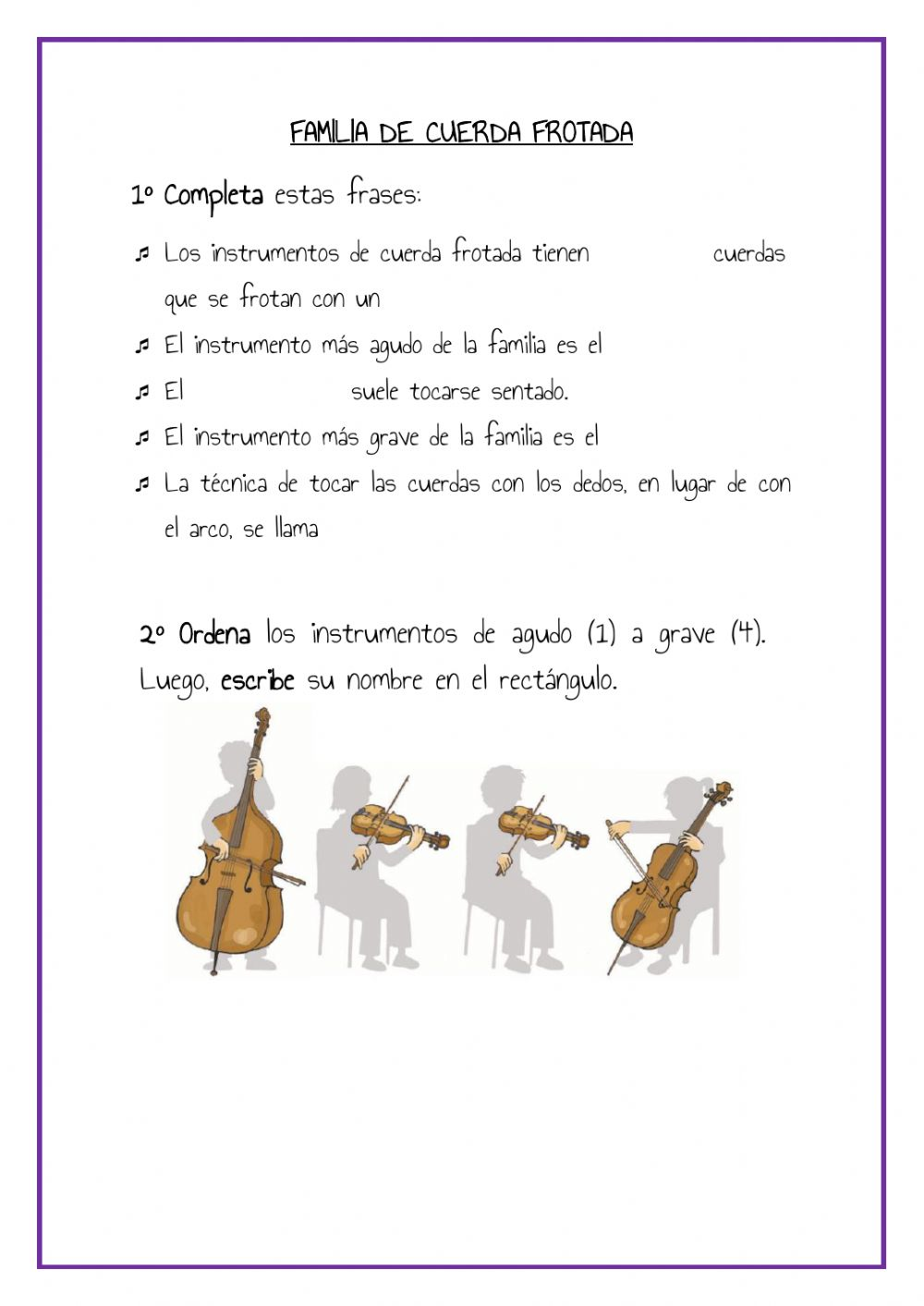 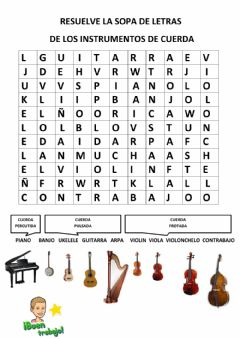 Plazo de Entrega
Jueves 06 de Mayo
Buzón de Tareas de la página del colegio
Correo: cconuecar@emmanuel.cl
Whatsapp: +56978961502